Top 10 Länder nach Anzahl neuer Fälle in den letzten 7 Tagen
34.029.923 Fälle 
1.015.043  Verstorbene (3,0%)
Quelle: ECDC, Stand: 01.10.2020
7-Tages-Inzidenz pro 100.000 Einwohner
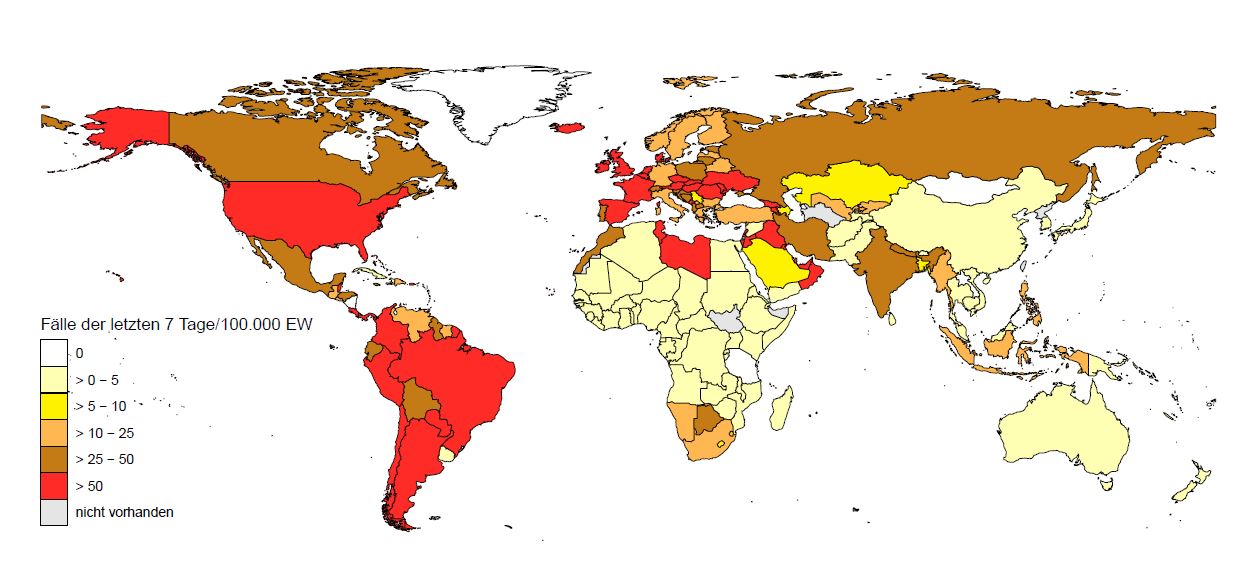 55 Länder/Territorien mit einer 7-Tages-Inzidenz > 50 Fälle / 100.000 Ew.
Europa (nicht EU/EWR/UK/CH)
Amerika
Afrika
Asien
Ozeanien
Quelle: ECDC, Stand: 01.10.2020
7-Tages-Inzidenz pro 100.000 Einwohner – EU/EWR/UK/CH
Europa (EU/EWR/UK/CH)
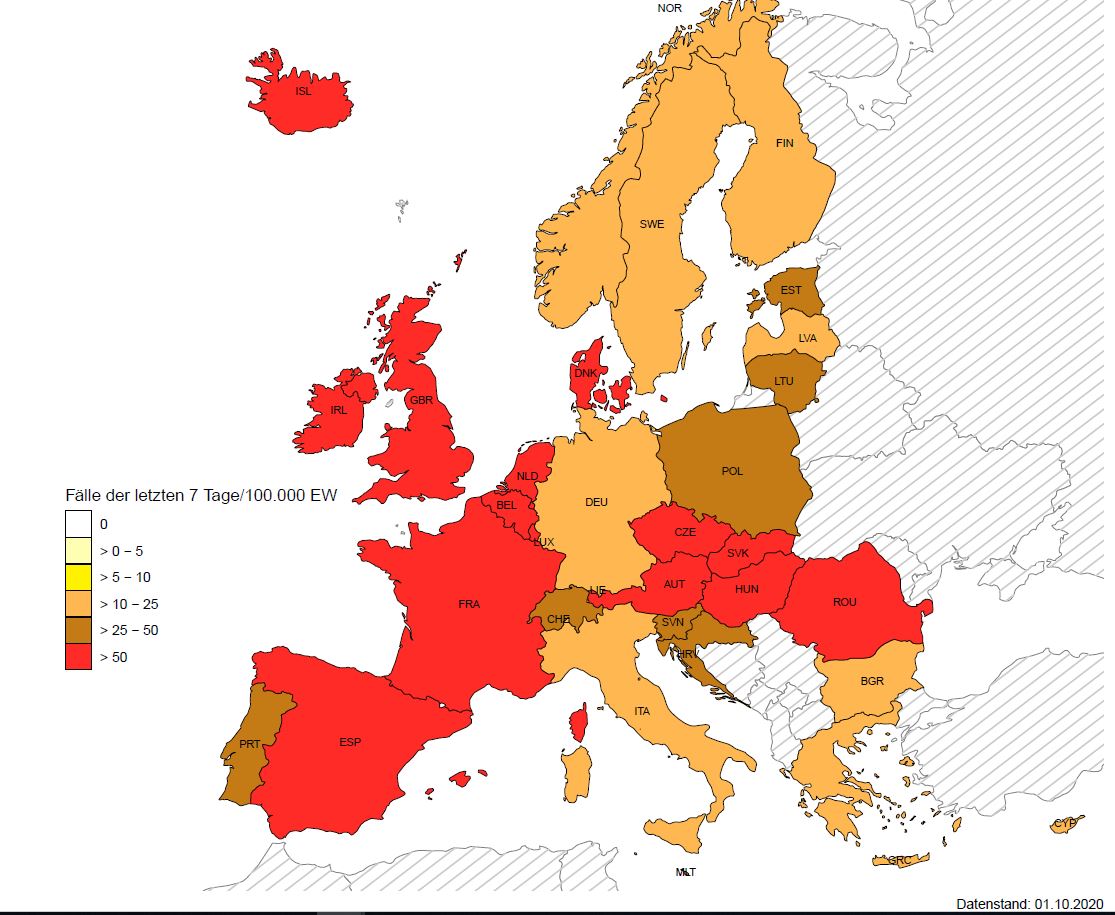 Quelle: ECDC, Stand: 01.10.2020
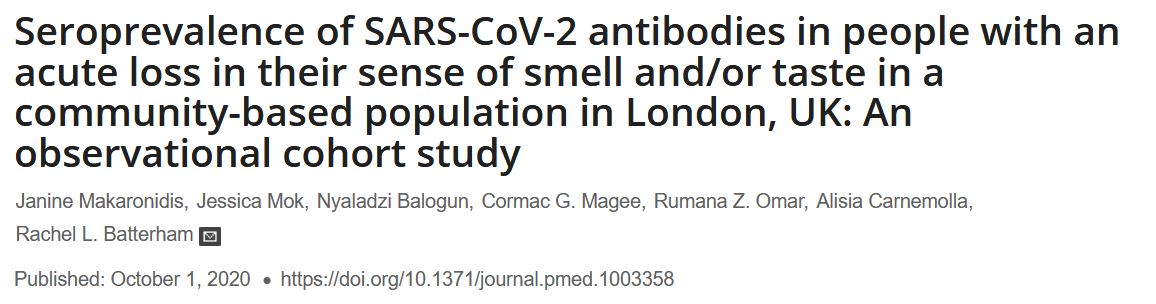 Studie
n = 590 Teilnehmer
Rekrutierung zwischen 23.04. – 14.05.2020
78% der Patienten mit akutem Geschmacks- und Geruchverlust wurden positive auf Sars-CoV-2-Antikörper (IgG, IgM) getestet, 40% von ihnen hatten kein Fieber / kein Husten
Teilnehmer mit akutem Geruchsverlust (OR = 2,86, 95%CI 1,27 – 6,36) waren dreimal bzw. mit Geruchs- und Geschmacksverlust (OR = 3,98, 95%CI 2,24 – 7.01) viermal häufiger seropositiv als Teilnehmer mit akutem Geschmacksverlust
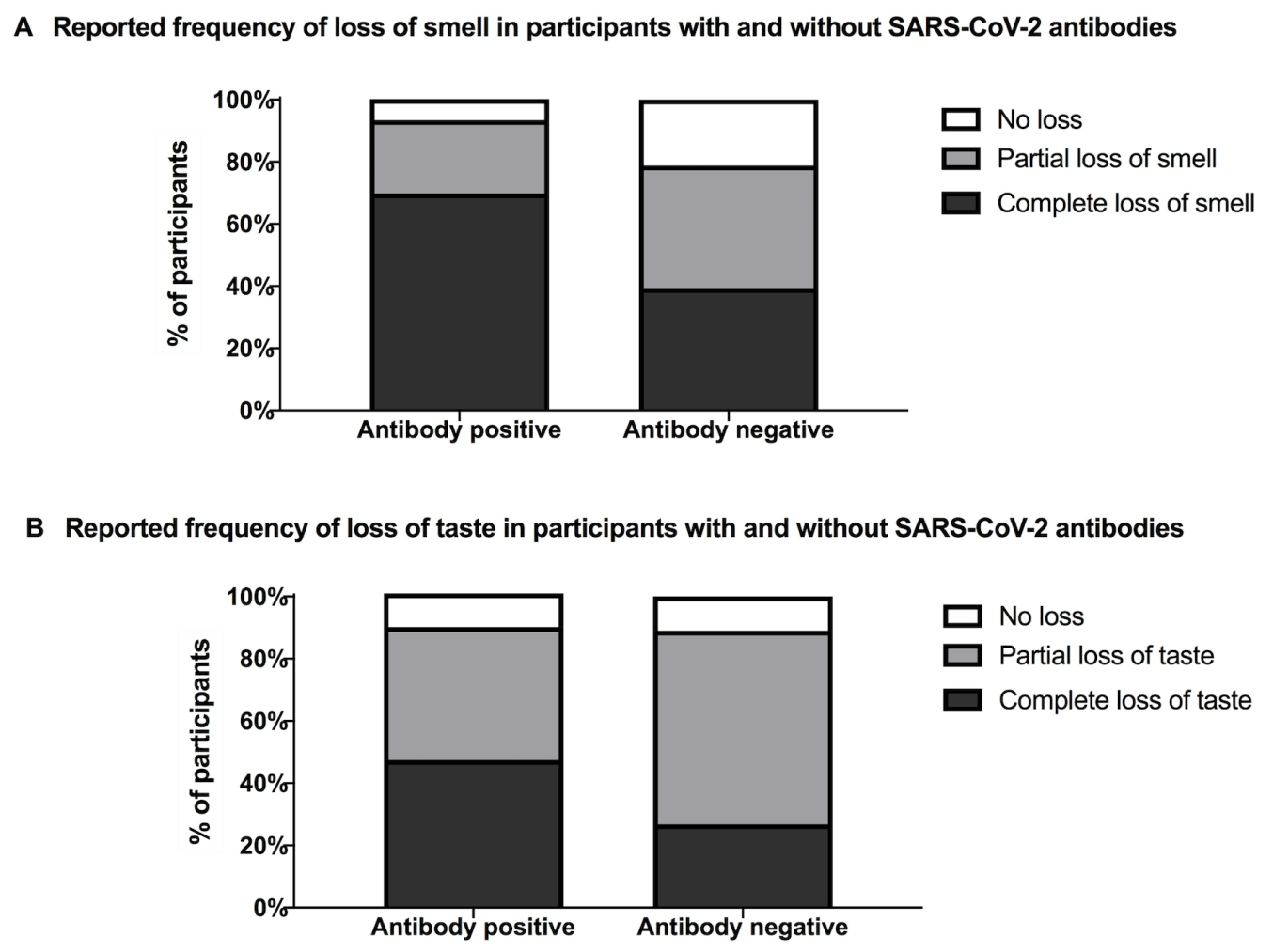 93,4%  vs 78,7 %, p > 0.001
90,2%  vs 89,0 %, p = 0.739
Zusammenfassung / News
Hohes Niveau der Anzahl der Neuinfektionen in Amerika und Asien, aber leicht rückläufiger Trend erkennbar
Weiterhin sehr aktives Infektionsgeschehen in vielen Ländern Europas (Spanien, Frankreich, Großbritannien, Tschechien, Niederlande, Slowakei, Polen) 
Studie: Geruchsverlust als alleiniges Symptom ist ein sehr spezifisches COVID-19-Symptom und sollte bei Leitlinien / Empfehlungen zur Isolation, Testung und Behandlung von COVID-19 berücksichtigt werden

US-Präsident Donald Trump und Melania Trump positiv auf COVID-19 getestet
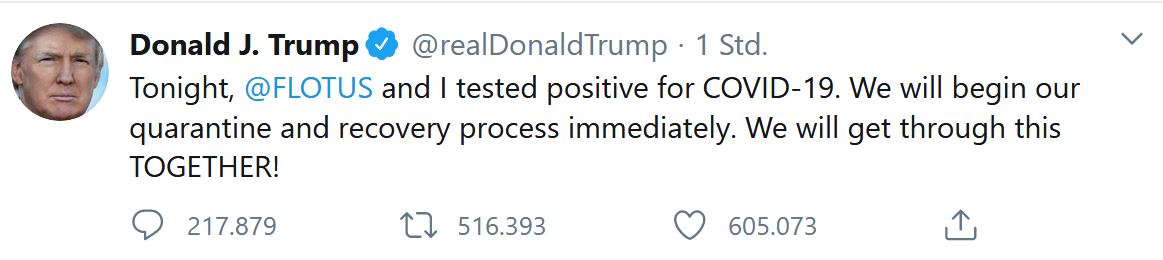 Hintergrund
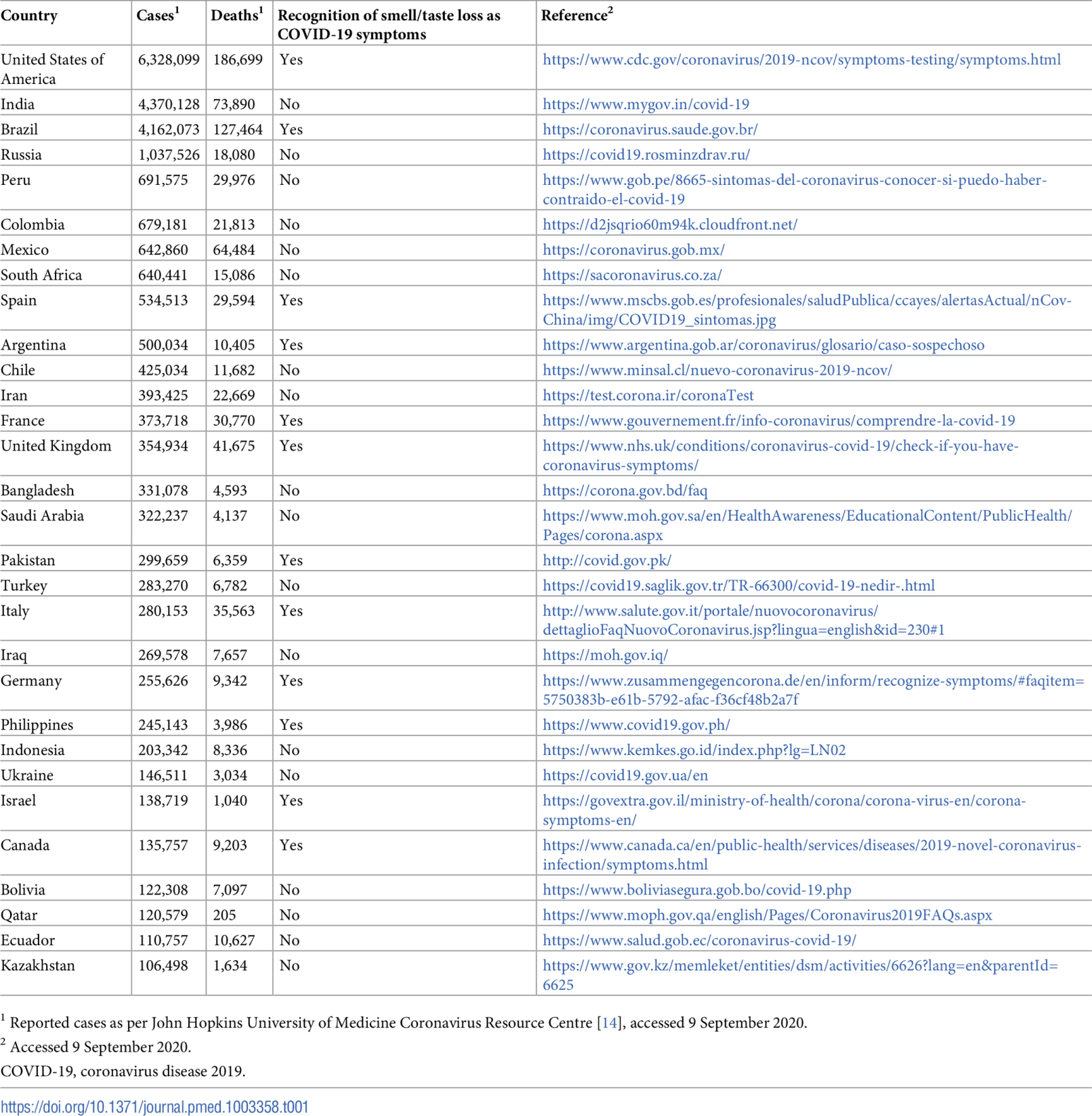 Studie
14-Tages-Trend für Länder in Europa mit > 700 Fällen in den vergangenen 7 Tagen
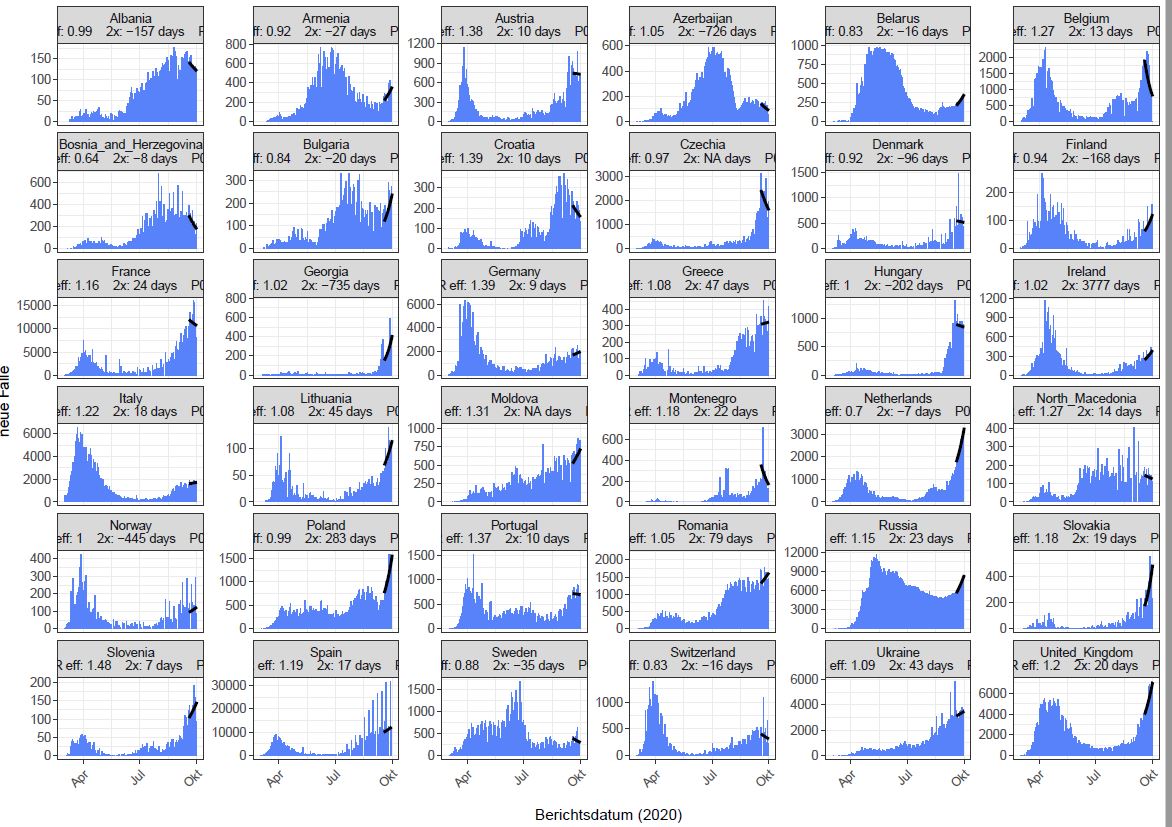 Quelle: ECDC, Stand: 01.10.2020